Uppdraget kunskapandeinom ämnet idrott och hälsa
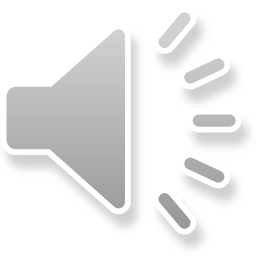 All undervisning i skolan (LGR11/GY11) ska ta sin utgångspunkt i följande övergripande perspektiv:


Historiskt perspektiv
Miljöperspektiv – hållbar utveckling
Internationellt perspektiv
Etiskt perspektiv
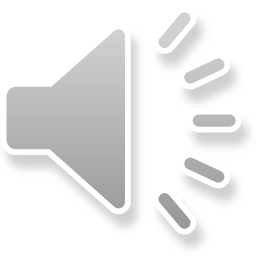 Jonas Mikaels
Uppdraget:Kunskapande
Vilket lärande är det som fokuseras i ämnet Idrott och hälsa?

Vilket är dess kunskapsobjekt?
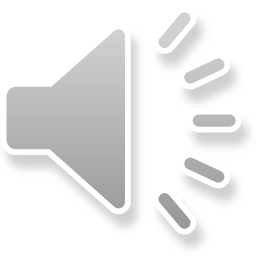 Jonas Mikaels
[Speaker Notes: Vilket lärande BÖR fokuseras?

Kunskapsobjektet - Vad är värt att undervisa om?

Ska jag som lärare TRÄNA eleverna, få dom svettiga?

	eller

Ska jag LÄRA eleverna betydelsen av att vara fysiskt aktiva och att de blir motiverade till fysisk aktivitet?]
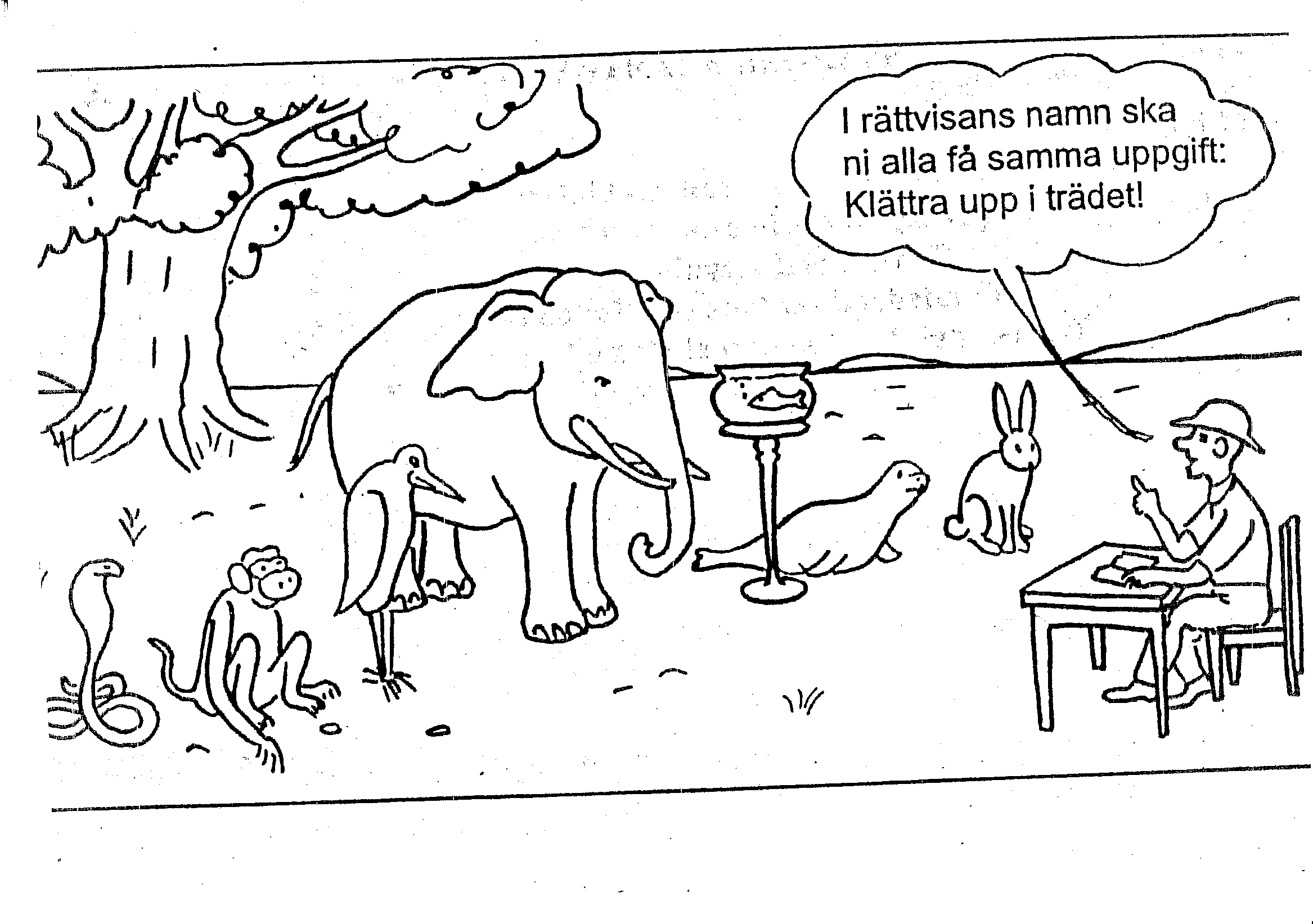 Vad är det vi bedömer och betygsätter i ämnet idrott och hälsa?
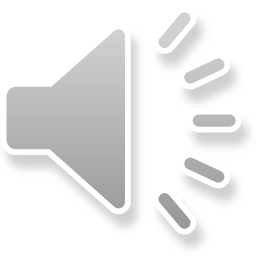 Jonas Mikaels
Aktivitetsdiskurs?

eller

Lärandediskurs?
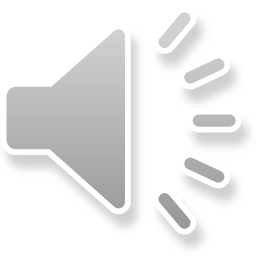 Jonas Mikaels
Idrottslärarens förmågor
Ledarförmåga

Ämneskompetens

Rörelsekompetens

Didaktisk förmåga
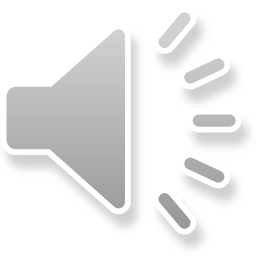 Jonas Mikaels
[Speaker Notes: 1.Kunna planera, genomföra och utvärdera undervisning

2.Vad, Hur , Varför

3.Kunna organisera och leda skolklassen
Diciplin, ordning, omsorg, gruppera, individualisera]
Idrottslärarens förmågor
Ledarförmåga

	Kunna organisera och leda skolklassen
	hantera frågor om disciplin, ordning och elevomsorg 
	gruppera elever för olika arbetsuppgifter
	individualisera elevers lärande
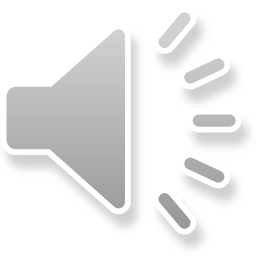 Jonas Mikaels
[Speaker Notes: Kunna planera, genomföra och utvärdera undervisning
Vad
Hur 
Varför

Kunna organisera och leda skolklassen
Diciplin, ordning, omsorg, gruppera, individualisera]
Idrottslärarens förmågor
Ämneskompetens
	
Kunskap om begrepp, fakta och teorier i undervisningsämnen ur såväl samtida som historiskt perspektiv, erfarenhet av forskning och kunskapsutveckling inom dessa ämnen samt förmåga att kritiskt ganska ny kunskap inom ämnena
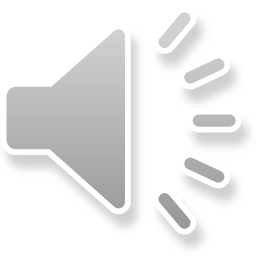 Jonas Mikaels
[Speaker Notes: Kunna planera, genomföra och utvärdera undervisning
Vad
Hur 
Varför

Kunna organisera och leda skolklassen
Diciplin, ordning, omsorg, gruppera, individualisera]
Idrottslärarens förmågor
Rörelsekompetens
	
	Kunskap i det praktiska
	Den förkroppsligade kunskapen
	Den tysta kunskapen
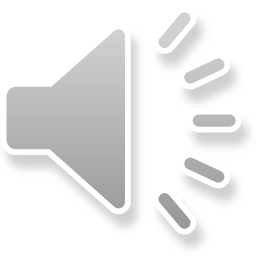 Jonas Mikaels
[Speaker Notes: Kunna planera, genomföra och utvärdera undervisning
Vad
Hur 
Varför

Kunna organisera och leda skolklassen
Diciplin, ordning, omsorg, gruppera, individualisera]
Idrottslärarens förmågor
Didaktisk förmåga

	Kunna planera, genomföra och utvärdera undervisning med avseende på:
	val av innehåll (vad?) 
	val av metod (hur?) 
	och skälen till dessa val (varför?)
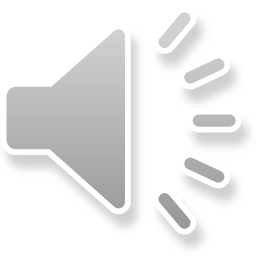 Jonas Mikaels
[Speaker Notes: Kunna planera, genomföra och utvärdera undervisning
Vad
Hur 
Varför

Kunna organisera och leda skolklassen
Diciplin, ordning, omsorg, gruppera, individualisera]